Is Being a Good Leaner Enough? An Examination of the Interplay Between Learning Goal Orientation and Impression Management Tactics on Creativity
Desiree Wion
Professor Malos
BUS 251
February 27, 2020
Why is this important?
“Researchers have suggested that employee creativity, the development of novel and useful ideas about products, practices, services or procedures, is a crucial contributor to organizational effectiveness and sustainability”

Positive social perspective of creativity
Keywords
Learning Goal Orientation

Impression Management

Protégés
Mentoring Provision

Formal Mentoring Program: Reciprocity, developmental benefits, consistent interaction
Previous Research
Srull and Wyer (1989):  Encode social information

VandeWalle & Cummings (1997): LGO & feedback

Noe, Greenberger, & Wang (2002): Beneficial mentoring outcomes

Liao, Liu & Loi (2010): Supervisor facilitating or hindering creativity
Question?
Do different impression tactics have a greater influence on an employee’s learning goal orientation when paired with mentoring to influence creativity?
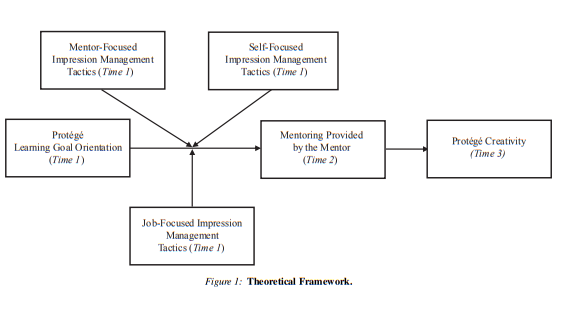 Method
Newly hired technicians and mentors
8 month formal mentoring program in Northeast China
One protégé per mentor (not supervisor)
2 hours per week minimum

Data
3 points in time from 3 different sources (Protégé, mentor, HR department)
Questionnaires
80% response rate Time 1 (2 months)
83% response rate Time 2 (5 months)
Hypothesis 1-3: The use of mentor/self/job focused IM tactics will moderate the positive relationship between protégé LGO and extent if mentoring is provided frequently.
Hypothesis 4: Mentoring provision mediates the relationship  between protégé LGO and creativity
Questionnaire examples
Mentor Focused IM Tactics: “Praise my mentor on his/her accomplishments”

Self Focused IM Tactics: “Work hard when I know results will be seen by my mentor”

Job Focused IM Tactics: “Play up the value of a positive event that I have taken credit for”

Extent of Mentoring: “I place my protégé in important assignments”

Creativity: Independent judges with bonuses
Results: Mentor-Focused IM tactics
Protégé mentor focused IM tactics strengthen the relationship between LGO and the extent of mentoring provided.
Cronbach’s alpha = .71
Results: self-Focused IM tactics
Protégé self focused IM tactics strengthen the relationship between LGO and the extent of mentoring provided.
Cronbach’s alpha = .71
Results: job-Focused IM tactics
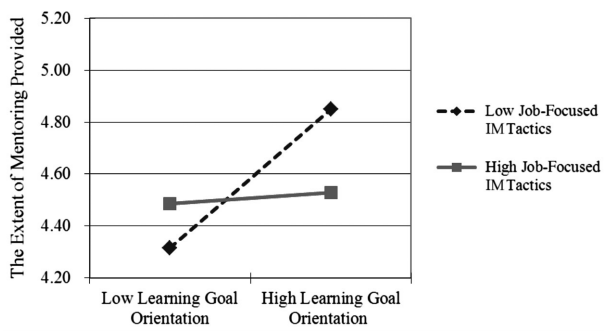 Protégé job focused IM tactics weakened the relationship between LGO and the extent of mentoring provided.
Cronbach’s alpha = .86
Take Home Message
Positive outcomes for employees with high LGO
	-Learning culture
	-Creative time

Positive reinforcement for mentors
	-Open door policies
	-Behavioral selection for protégés 

Broad impact of mentoring on protégé outcomes
	- Mentor rewards
	- Protégé spotlight for creative ideas
Thank you!